The Kind of 
Preaching 
That Pleases God …
Successful Preachers In The Bible …
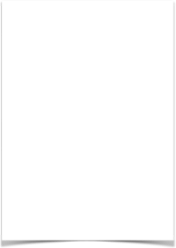 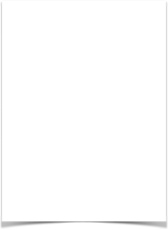 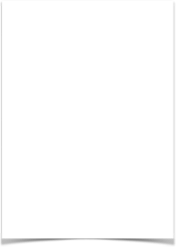 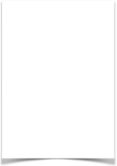 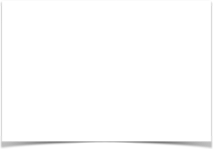 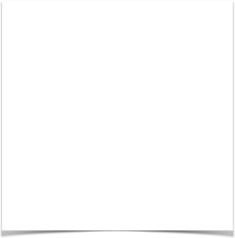 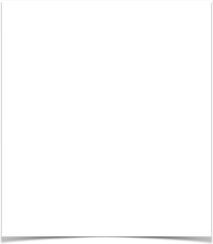 True Measures of Success?
FAMOUS? - Number of followers / Most popular? ? ? ? 
DYNAMIC? - Persuasive / Charismatic? ? ? ?
ORTHODOX? - Number of  / Type of - people who agree with them? ? ? ?
TALENTED? - Really good communicators ? ? ? ? 
RELEVANT? - Motivational / Easy listening? ?? ?
The Kind of Preaching That Pleases God …
Successful Preachers In The Bible …
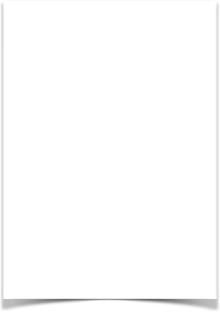 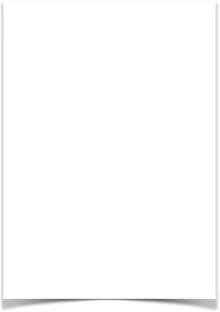 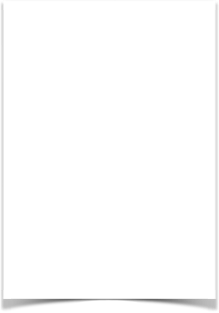 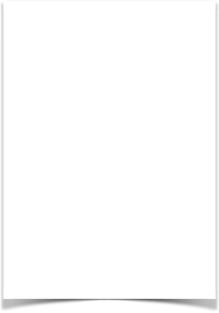 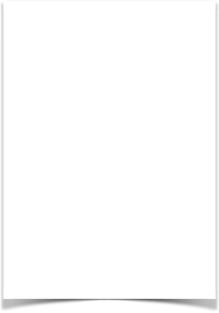 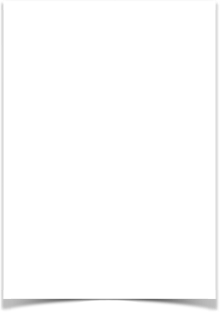 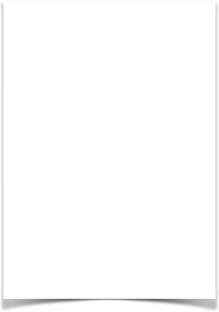 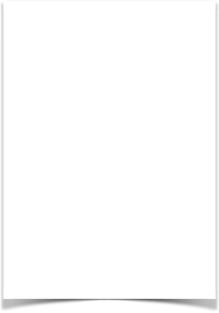 Some
Successful Preachers In The Bible …
John the baptist
Stephen
Jesus
Paul
Peter
Jeremiah
Jonah
Noah
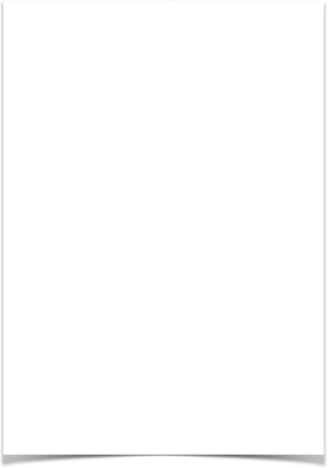 Some
Successful Preachers In The Bible …
2 Peter 2:5 (NKJV)
5 and did not spare the ancient world, but saved Noah, one of eight people, a preacher of righteousness, bringing in the flood on the world of the ungodly;
Noah found grace / was righteous - Genesis 6:8,9; 7:1
Preacher of righteousness for  MANY years - Genesis 6:8-7:11 (55-75 years / Answers in Genesis)
Warned of the coming flood — (1 Pet 3:19, 20; 2 Pet 2:5)
Noah suffered persecution because of his preaching - (1 Pet 3:18-20)
Saved eight people - (1 Pet 3:20)
Noah
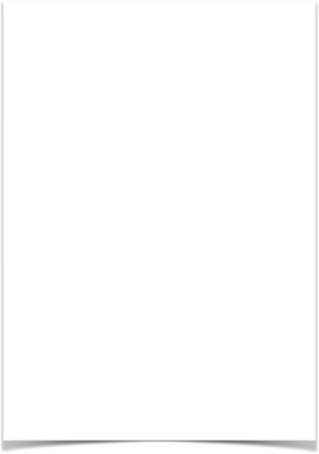 Some
Successful Preachers In The Bible …
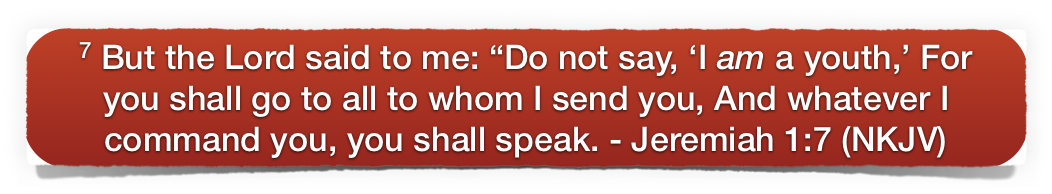 Jeremiah 1:10 (NKJV) 10 See, I have this day set you over the nations and over the kingdoms, To root out and to pull down, To destroy and to throw down, To build and to plant."
Jeremiah
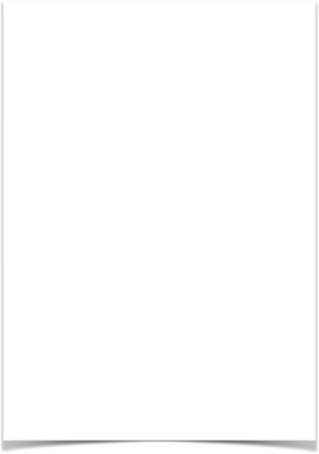 Some
Successful Preachers In The Bible …
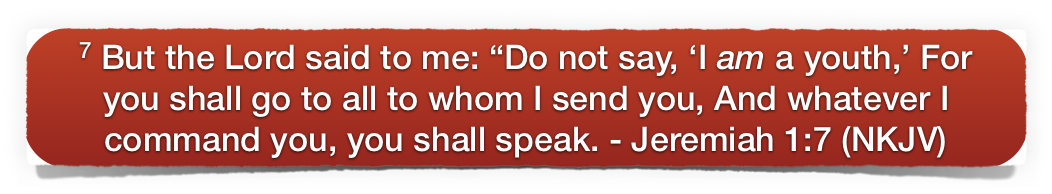 Told to prepare - (1:17; 1 Pet 1:13)
Told to not be afraid of the people - 1:8,17; cf Ezek 2:6
Set as a watchman to WARN the people - “but they will not listen” — 6:16,17; 7:27; Is. 58:1. Ho. 8:1. Am. 3:6–8; 2 Cor 10:4,5; 2 Tim 4:2
Despite forty years of Jeremiah's preaching, Judah's heart did not change. — They responded by mocking, hitting & imprisoning him.
Jeremiah
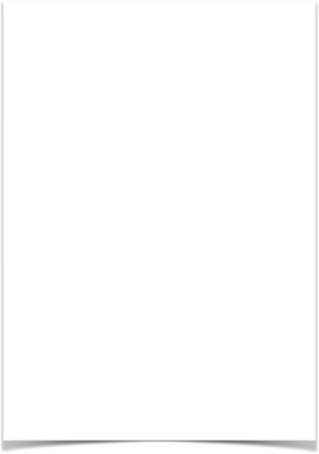 Some
Successful Preachers In The Bible …
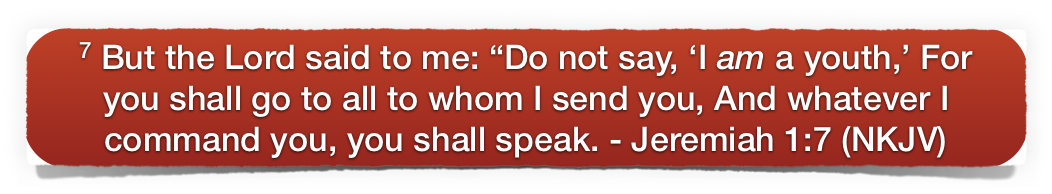 He charged the people with "forsaking the fountain of living waters," and replacing him with "broken cisterns, that can hold no water" (2:13)
Jeremiah’s message contained the many indictments God had against his people, and the recurring theme was that of condemnation - (6:13-15; 7) 
Jeremiah's message contained hope, (building & planting), but there could be no hope until their sins were overthrown & plucked out - (31:28,40).
Jeremiah
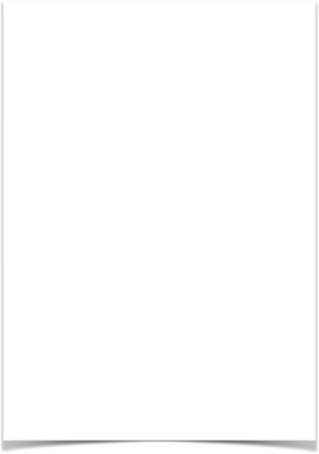 Some
Successful Preachers In The Bible …
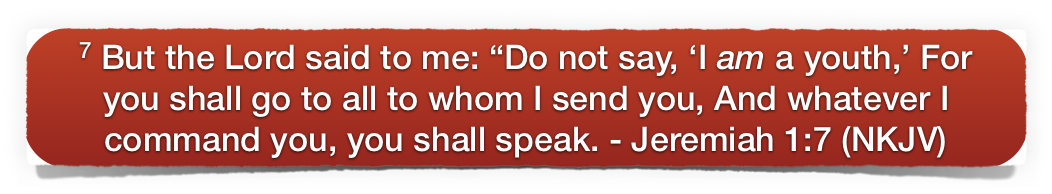 Jeremiah exposed the many false teachers who said “peace, peace.”  (6:14; 7:4,8; 23:17; Mic. 3:11)
Judah’s ONLY hope was to repent, turn back to God and follow the original path He had given them - but they refused - (6:16,17; 7:23; 11:6-8; etc.)
Judah's refusal to return to the Lord caused Jeremiah great heartache - crying "in secret" over their "pride" (Jer. 9:1; 10:19; 13:19; Lam 2:18).
Jeremiah
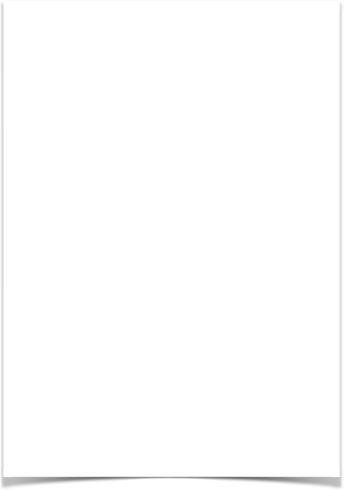 Some
Successful Preachers In The Bible …
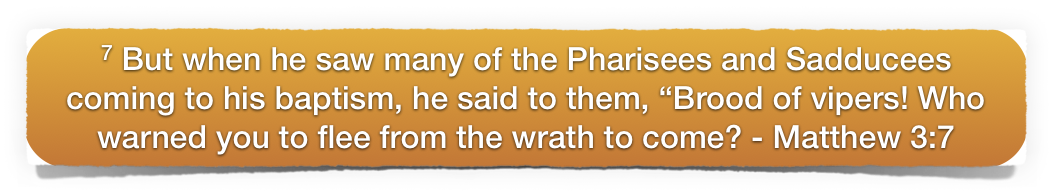 John the baptist
Matthew 3:1–3 (NKJV)
1 In those days John the Baptist came preaching in the wilderness of Judea, 2 and saying, “Repent, for the kingdom of heaven is at hand!” 3 For this is he who was spoken of by the prophet Isaiah, saying: “The voice of one crying in the wilderness: ‘Prepare the way of the Lord; Make His paths straight.’ ” (Is 40:3)
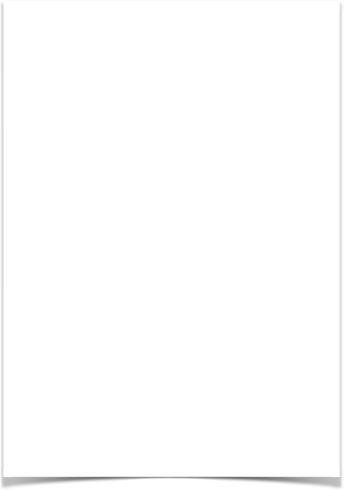 Some
Successful Preachers In The Bible …
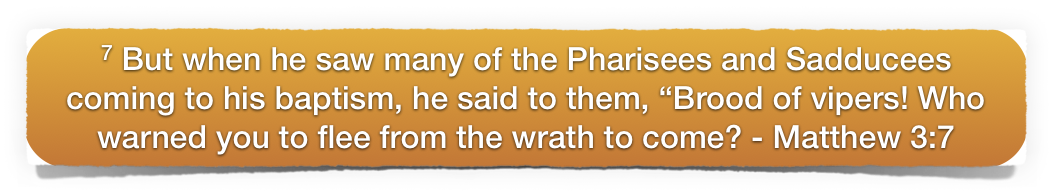 John the baptist
John's preaching emphasized repentance — (Mt. 3:2,8; Mk. 1:4; Lk. 3:3; Mk. 6:18)
John’s preaching was direct, plain, & accusatory — (Mt. 3:7-10; Mk. 6:16-18)
John’s preaching pointed to Jesus — (Mt. 3:11-12; Jn 1:26-30: 3:26-26)
Jesus’ testimony about John — (Mt 11:7-15)
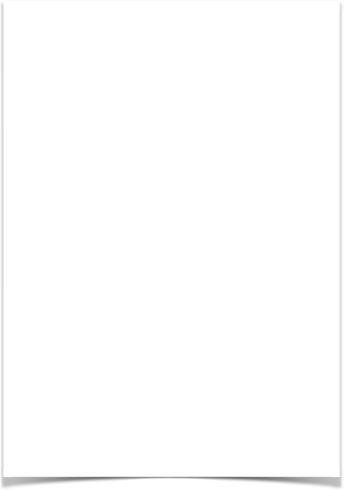 Some
Successful Preachers In The Bible …
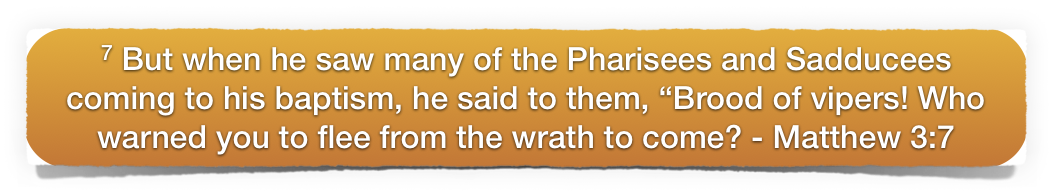 John the baptist
Matthew 11:7–15 (NKJV)
7 As they departed, Jesus began to say to the multitudes concerning John: “What did you go out into the wilderness to see? A reed shaken by the wind? 8 But what did you go out to see? A man clothed in soft garments? Indeed, those who wear soft clothing are in kings’ houses.
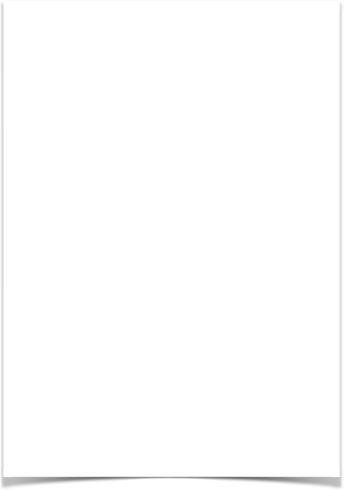 Some
Successful Preachers In The Bible …
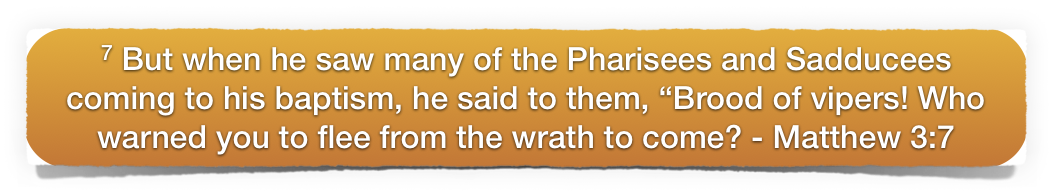 John the baptist
Matthew 11:7–15 (NKJV)
9 But what did you go out to see? A prophet? Yes, I say to you, and more than a prophet. 10 For this is he of whom it is written: ‘Behold, I send My messenger before Your face, Who will prepare Your way before You.’
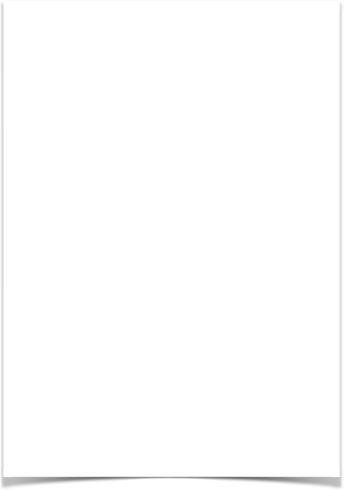 Some
Successful Preachers In The Bible …
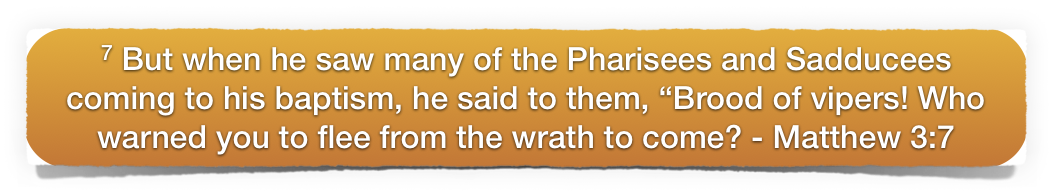 John the baptist
Matthew 11:7–15 (NKJV)
11 “Assuredly, I say to you, among those born of women there has not risen one greater than John the Baptist; but he who is least in the kingdom of heaven is greater than he.
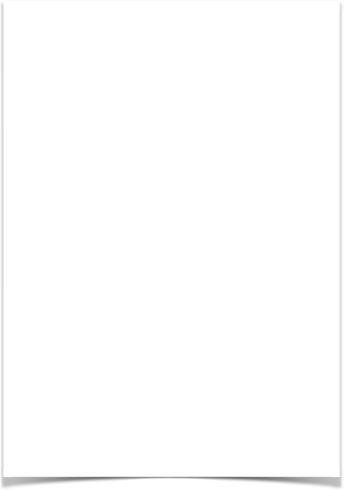 Some
Successful Preachers In The Bible …
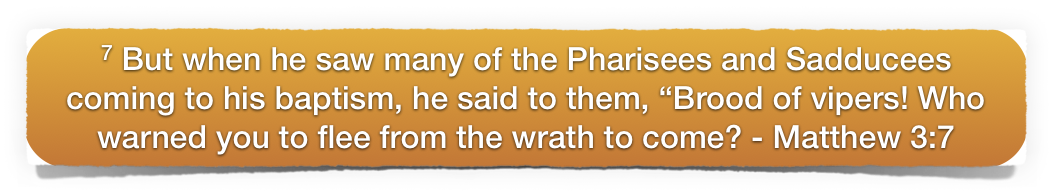 John the baptist
Matthew 11:7–15 (NKJV)
12 And from the days of John the Baptist until now the kingdom of heaven suffers violence, and the violent take it by force. 13 For all the prophets and the law prophesied until John. 14 And if you are willing to receive it, he is Elijah who is to come. 15 He who has ears to hear, let him hear!
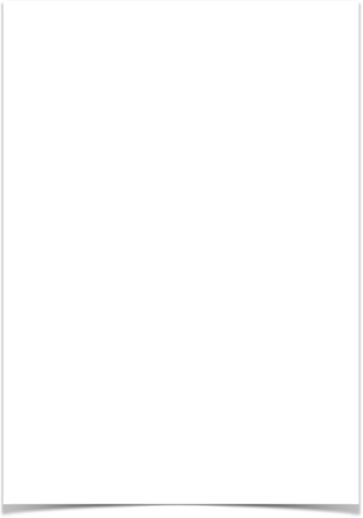 Some
Successful Preachers In The Bible …
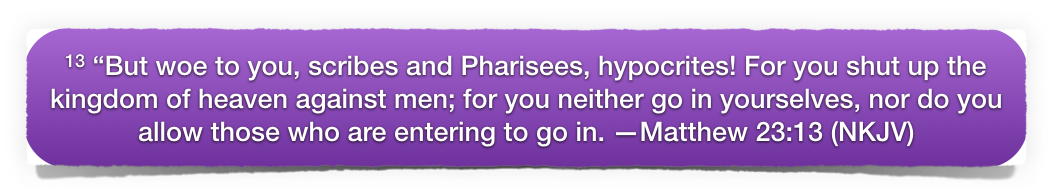 Spoke with authority and not as the Scribes — (Mt 5:3-7:28; 15:1-14; 19:1-9 ; 23:1-36)
Condemned false doctrine, false teachers, & Irreverence — (Mt 15:1-14; 23:1-36; Jn 2:13-17)
Demanded repentance and obedience — (Luke 17:3,5; Jn 8:11; Lk 6:46; Mt. 7:21-23)
Warned of Judgment — (Mt 7:23; 15:13; 23:31-36; 25:31-46; Jn 12:48)
Jesus
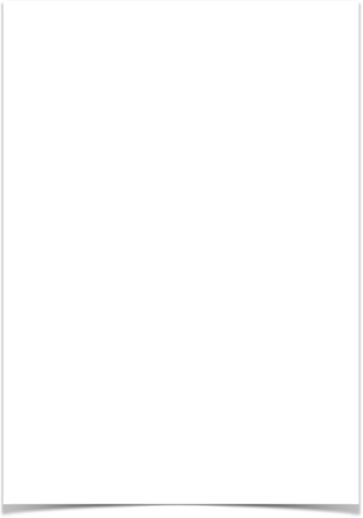 Some
Successful Preachers In The Bible …
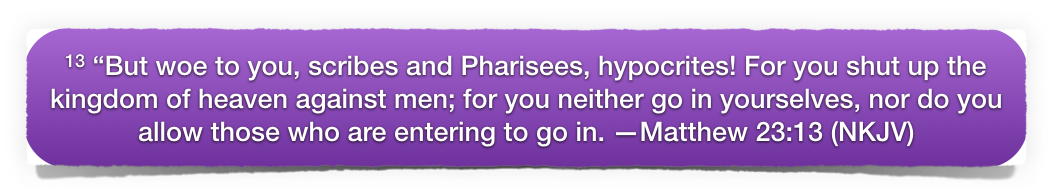 Jesus, without question is the greatest, the best, the PERFECT preacher - yet he didn’t convert the masses — (Jn. 6:60-66)
Jesus cared deeply for the suffering and the lost, but could NOT save anyone who was unwilling to come to Him — (Mt 11:28-30; 23:37-39; Jn 12:48-50)
The perfect preacher was rejected, mocked, beaten & crucified — (M1. 26:47-27:50)
Jesus
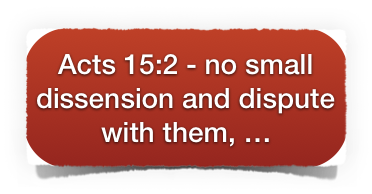 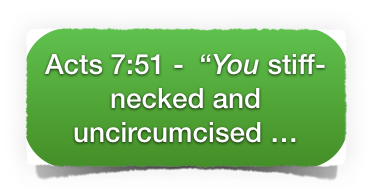 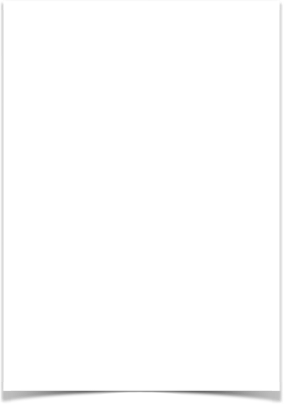 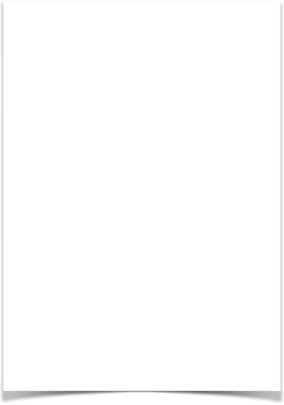 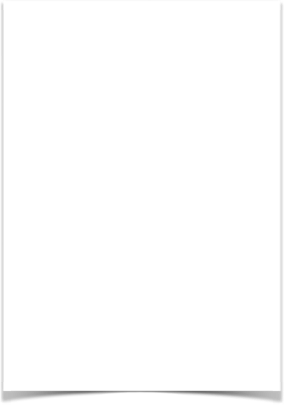 Some
Successful Preachers In The Bible …
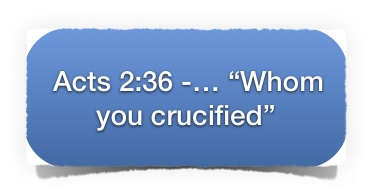 Paul
Stephen
Peter
Acts 15:2
Gal. 2:11
Acts 7:51-60
Acts 2:14-41
Some
Successful Preachers In The Bible …
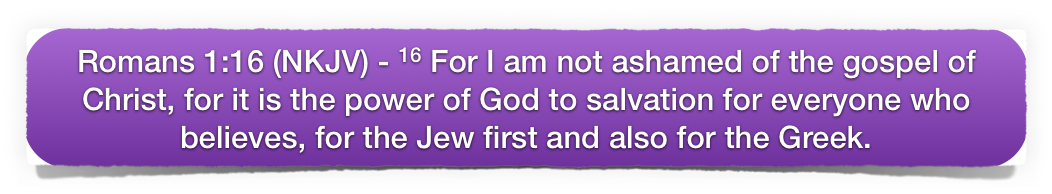 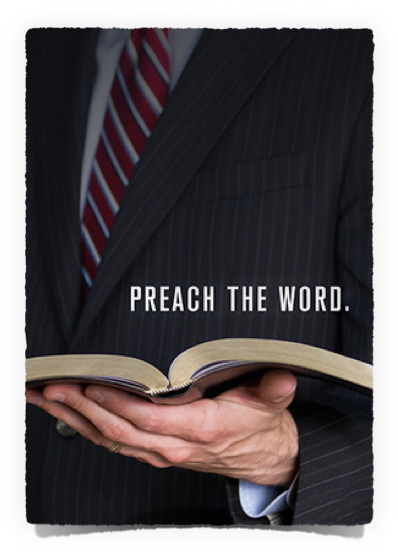 2 Timothy 4:2–5 (NKJV)
2 Preach the word! Be ready in season and out of season. Convince, rebuke, exhort, with all longsuffering and teaching.
Some
Successful Preachers In The Bible …
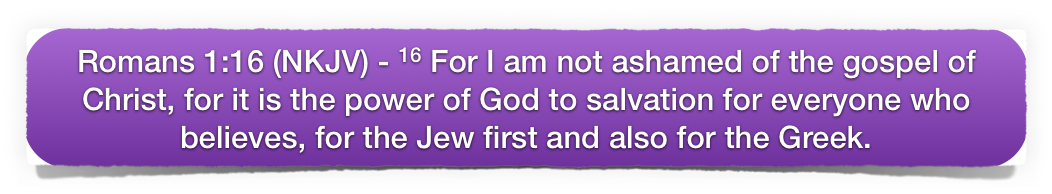 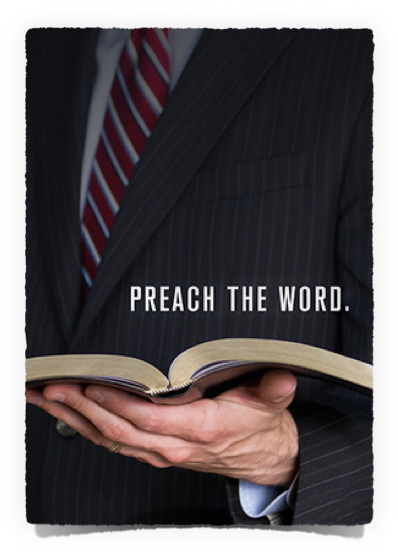 2 Timothy 4:2–5 (NKJV)
3 For the time will come when they will not endure sound doctrine, but according to their own desires, because they have itching ears, they will heap up for themselves teachers; 4 and they will turn their ears away from the truth, and be turned aside to fables.
Some
Successful Preachers In The Bible …
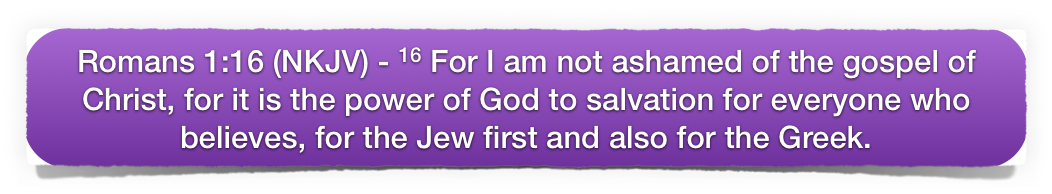 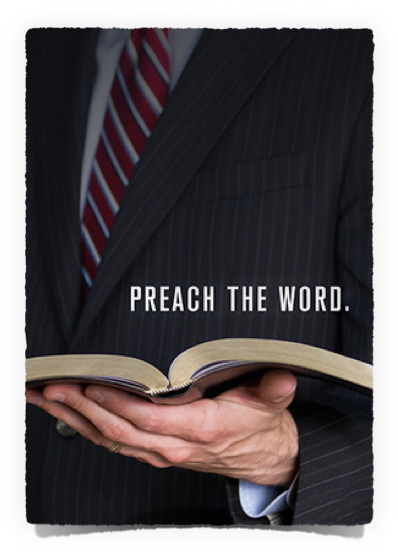 2 Timothy 4:2–5 (NKJV)
5 But you be watchful in all things, endure afflictions, do the work of an evangelist, fulfill your ministry.
Some
Successful Preachers In The Bible …
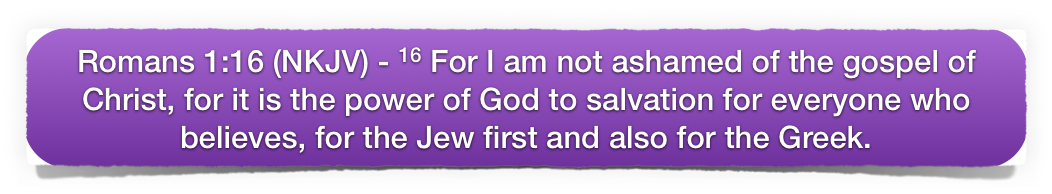 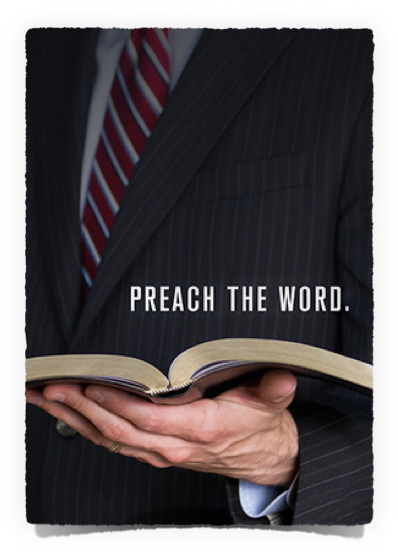 Relevance — The scriptures must be applied to todays issues, but such cannot be accomplished without indoctrination of what the scriptures teach!
Theological accuracy is extremely important to proper practical application!
False doctrine and those who advocate it MUST be opposed - (Jer. 23; 2 Tim 2:17,18; etc.)
Some
Successful Preachers In The Bible …
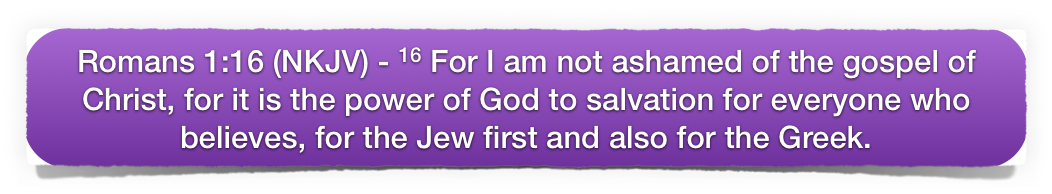 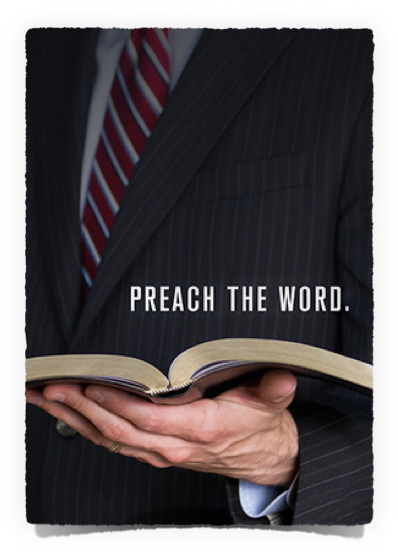 Tell people what God says they MUST do in order for Him to save them! — (Mat 17:5; Mk. 16:16; Acts 2:38; Heb. 3:14-4:7; etc.)
Tell people what God says about holiness, godliness, righteousness, the church, the need to submit to the authority of Christ — (Rom. 12:1-3; Col. 3:17;), etc. . . .
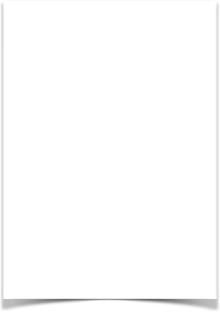 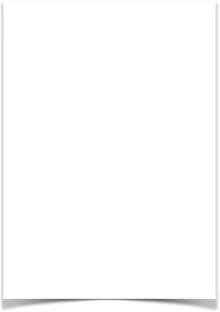 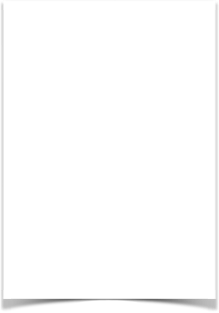 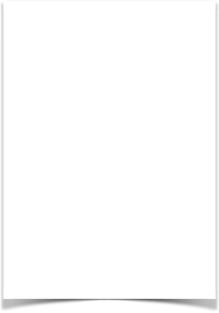 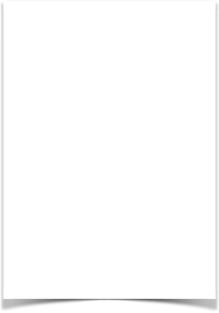 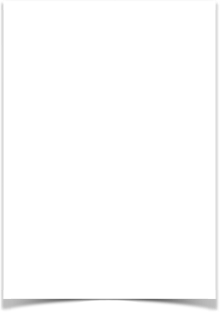 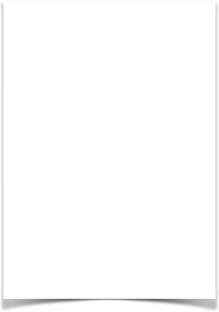 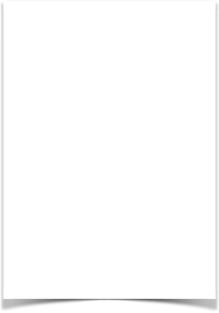 Some
Successful Preachers In The Bible …
John the baptist
Stephen
Jesus
Paul
Peter
Jeremiah
Jonah
Noah
WHAT KIND OF PREACHING DO WE WANT?
The Kind of 
Preaching 
That Pleases God …
Successful Preachers In The Bible …
Charts by Don McClain
Prepared March 9-11; 2017 / Preached March 12, 2017
West 65th Street church of Christ / P.O. Box 190062 Little Rock AR 72219 / 501-568-1062
Prepared using Keynote / Email – donmcclain@sbcglobal.net  
More Keynote, PPT & Audio Sermons:
http://w65stchurchofchrist.org/coc/sermons/
2 Timothy 4:1–5 (NKJV)
1 I charge you therefore before God and the Lord Jesus Christ, who will judge the living and the dead at His appearing and His kingdom: 2 Preach the word! Be ready in season and out of season. Convince, rebuke, exhort, with all longsuffering and teaching.
2 Timothy 4:1–5 (NKJV)
3 For the time will come when they will not endure sound doctrine, but according to their own desires, because they have itching ears, they will heap up for themselves teachers; 4 and they will turn their ears away from the truth, and be turned aside to fables. 5 But you be watchful in all things, endure afflictions, do the work of an evangelist, fulfill your ministry.